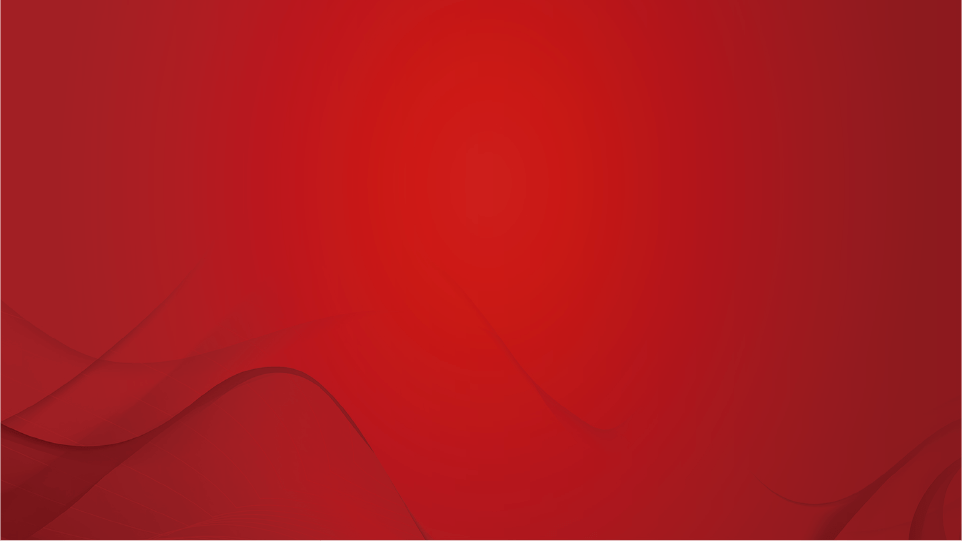 AA1120621060007
执业编号
全国实盘课系列———
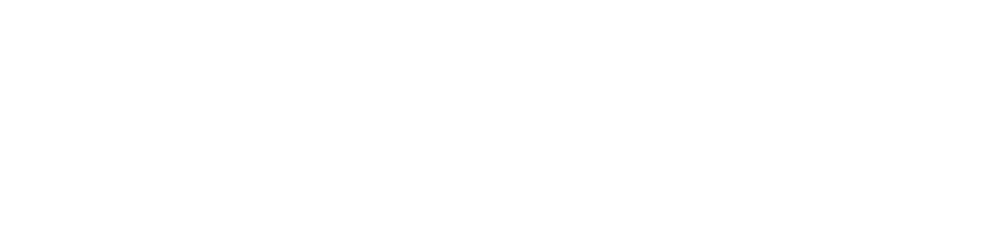 涨停复盘
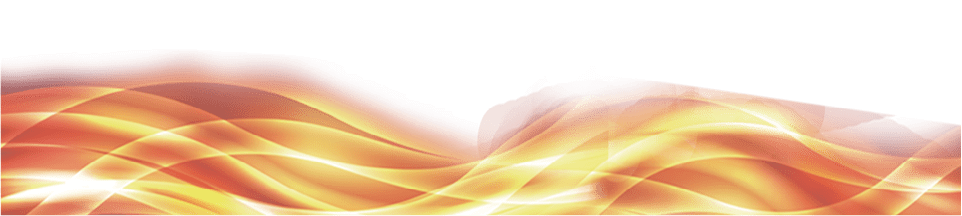 陈定柱
经传投研
课程日期
顶级游资
炒股养家
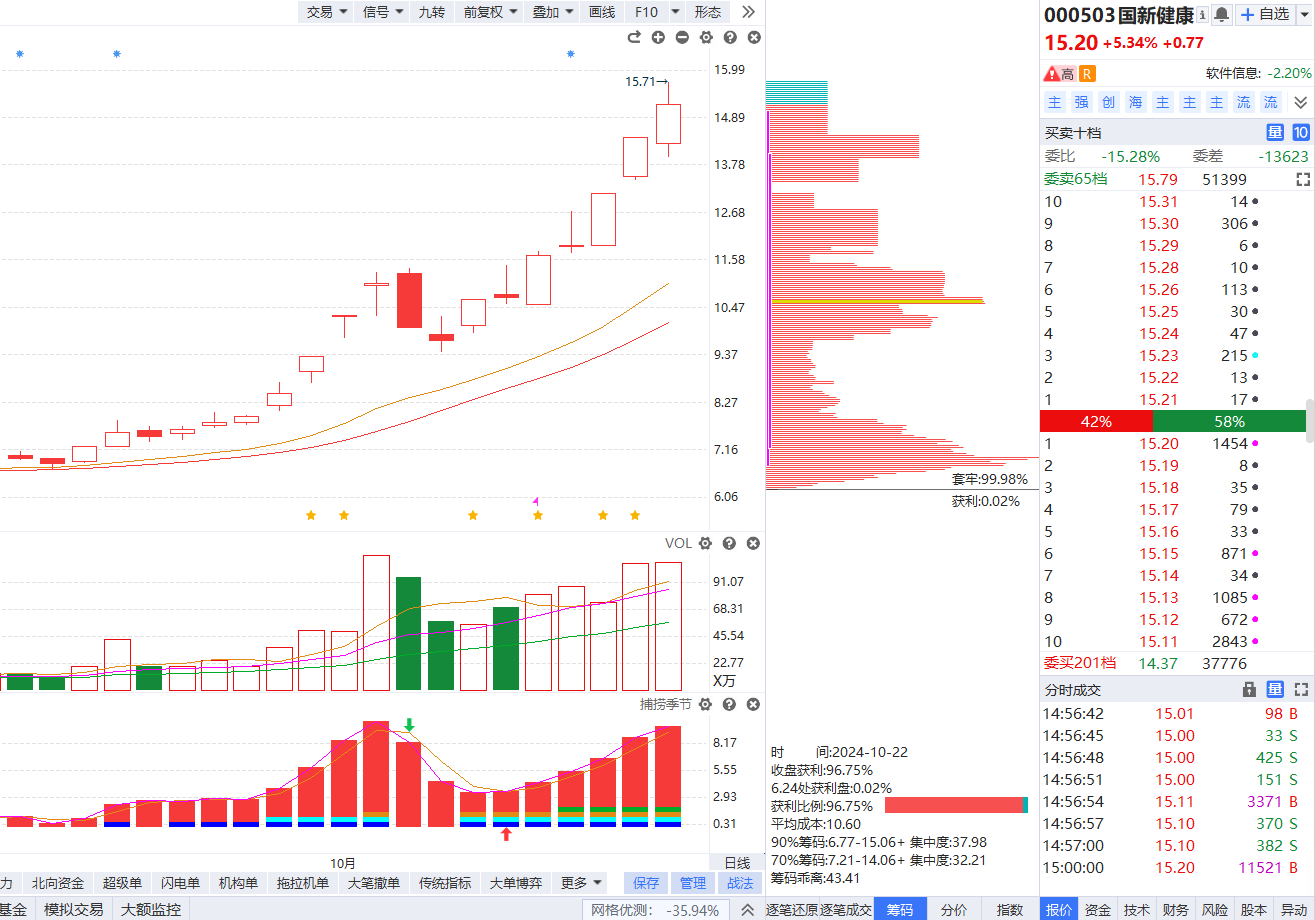 国新健康
章盟主
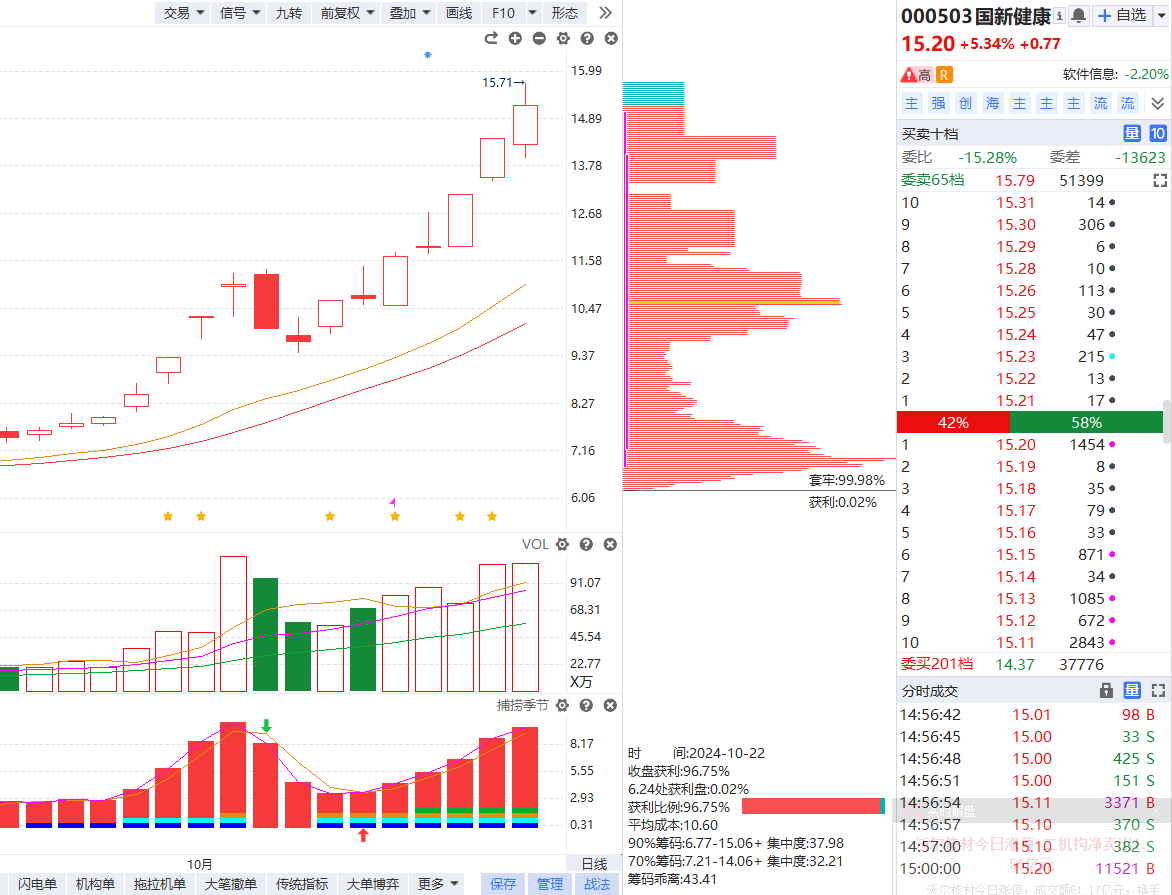 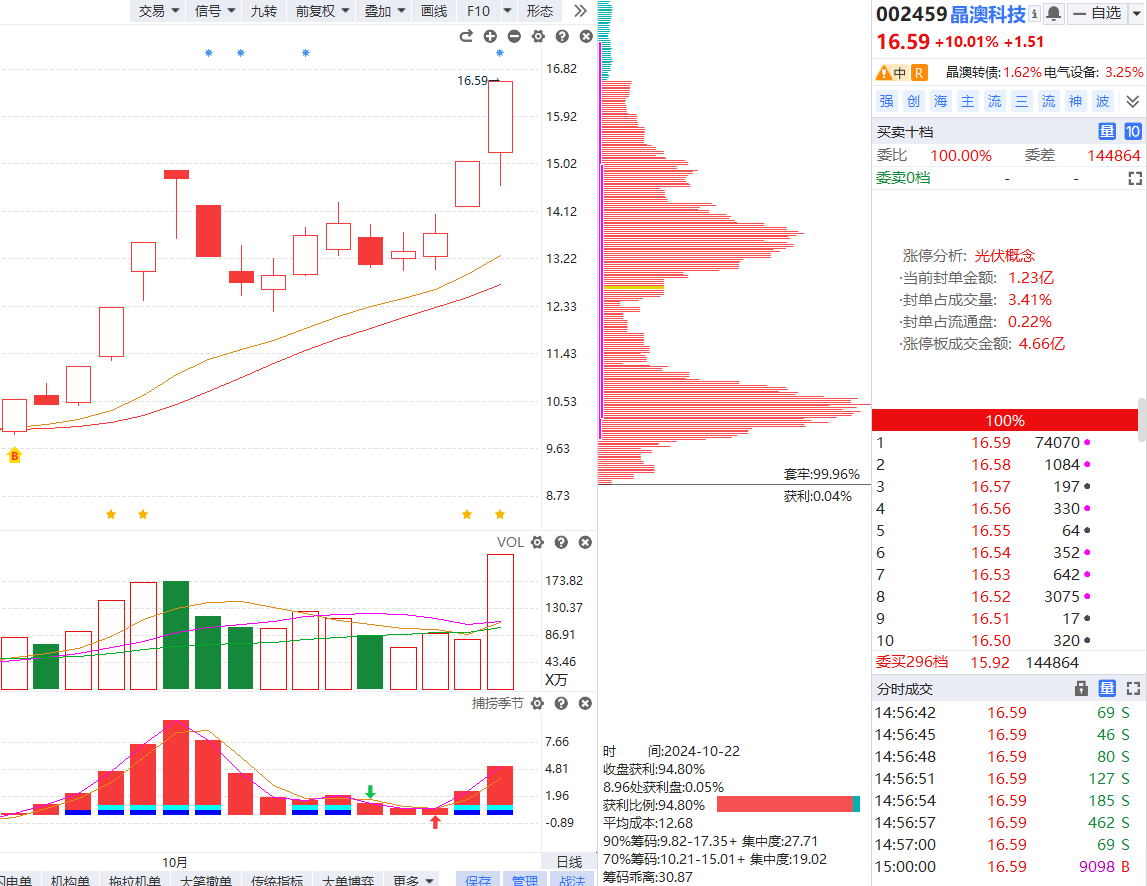 晶澳科技
国新健康
六一中路
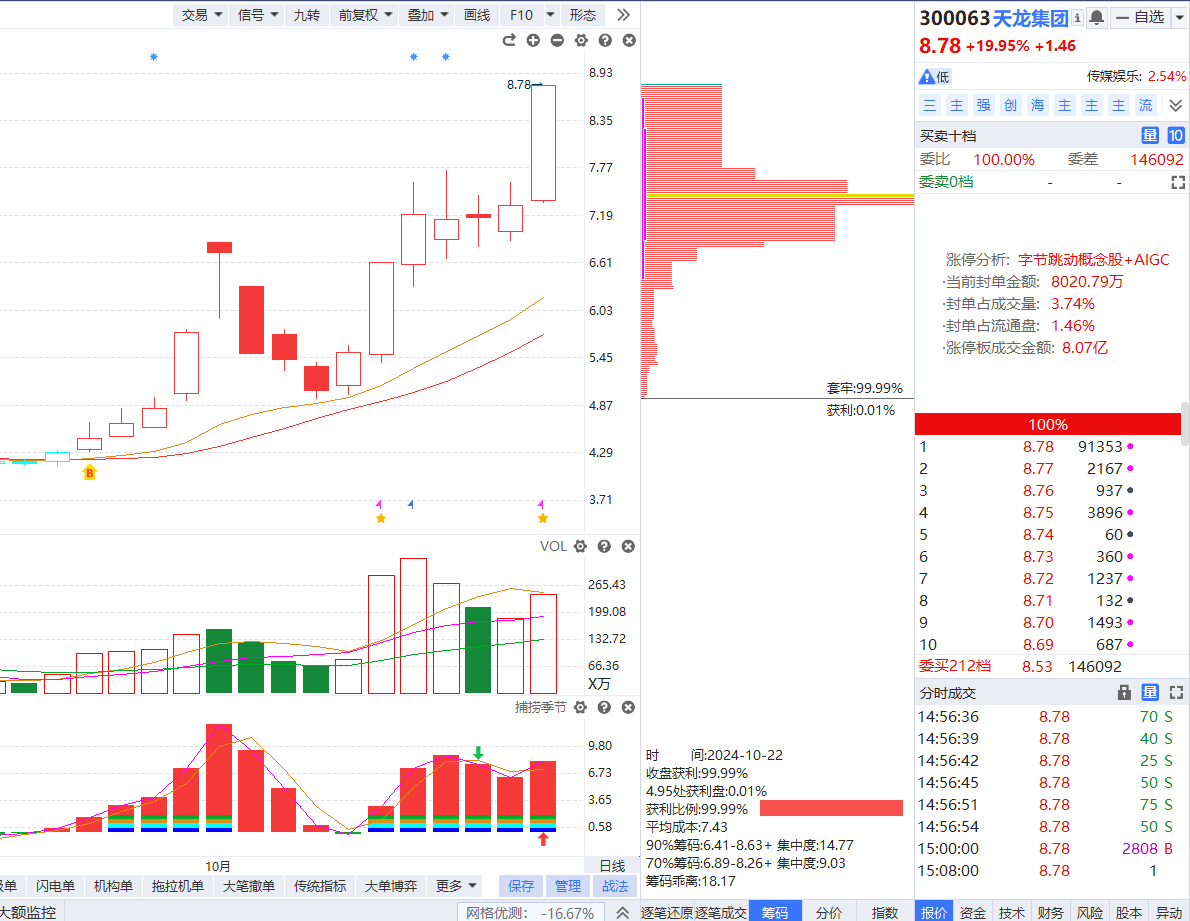 天龙集团 （20cm首板模式）
呼家楼  作手新一
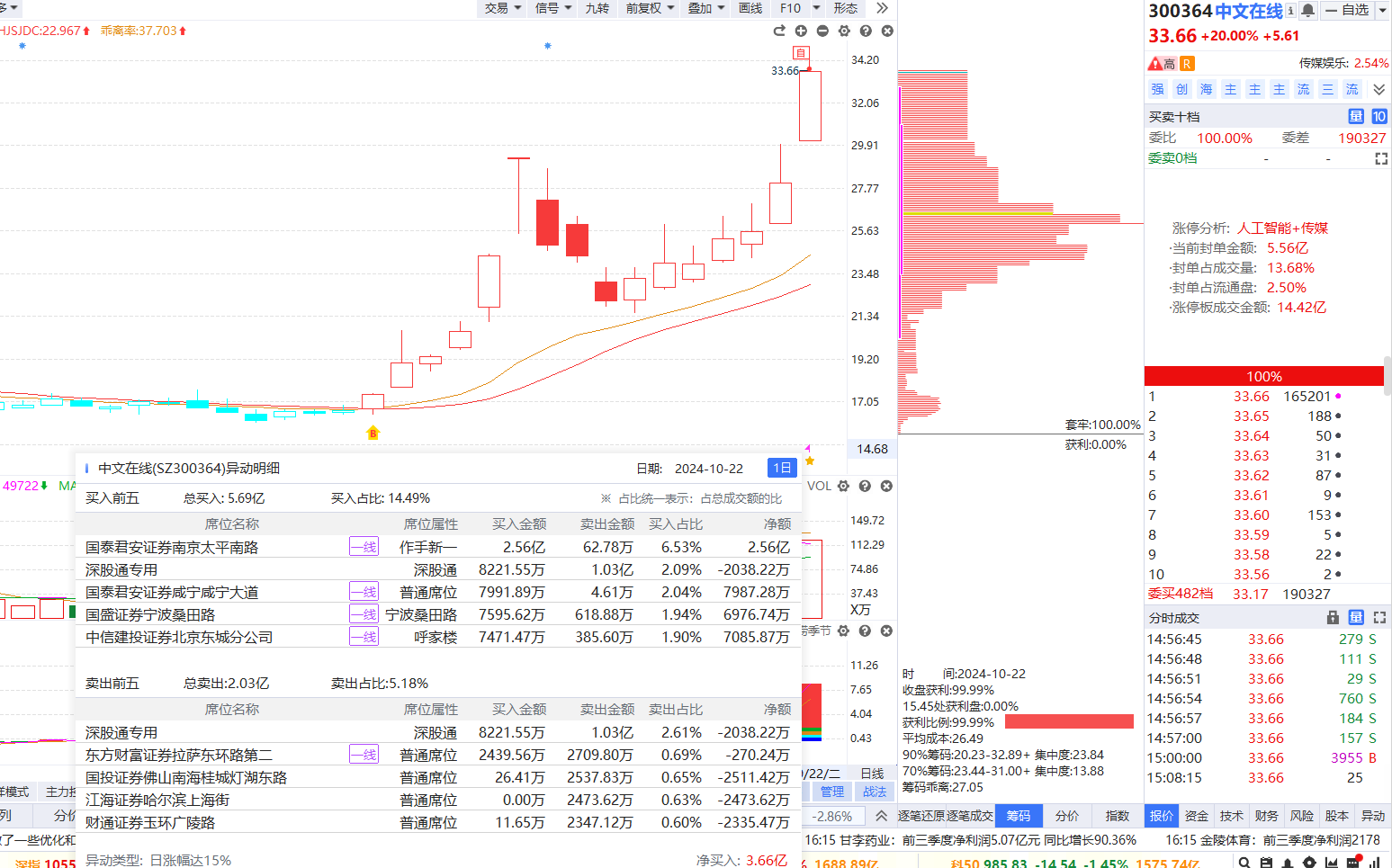 中文在线 （20cm首板模式） 排板
呼家楼  作手新一
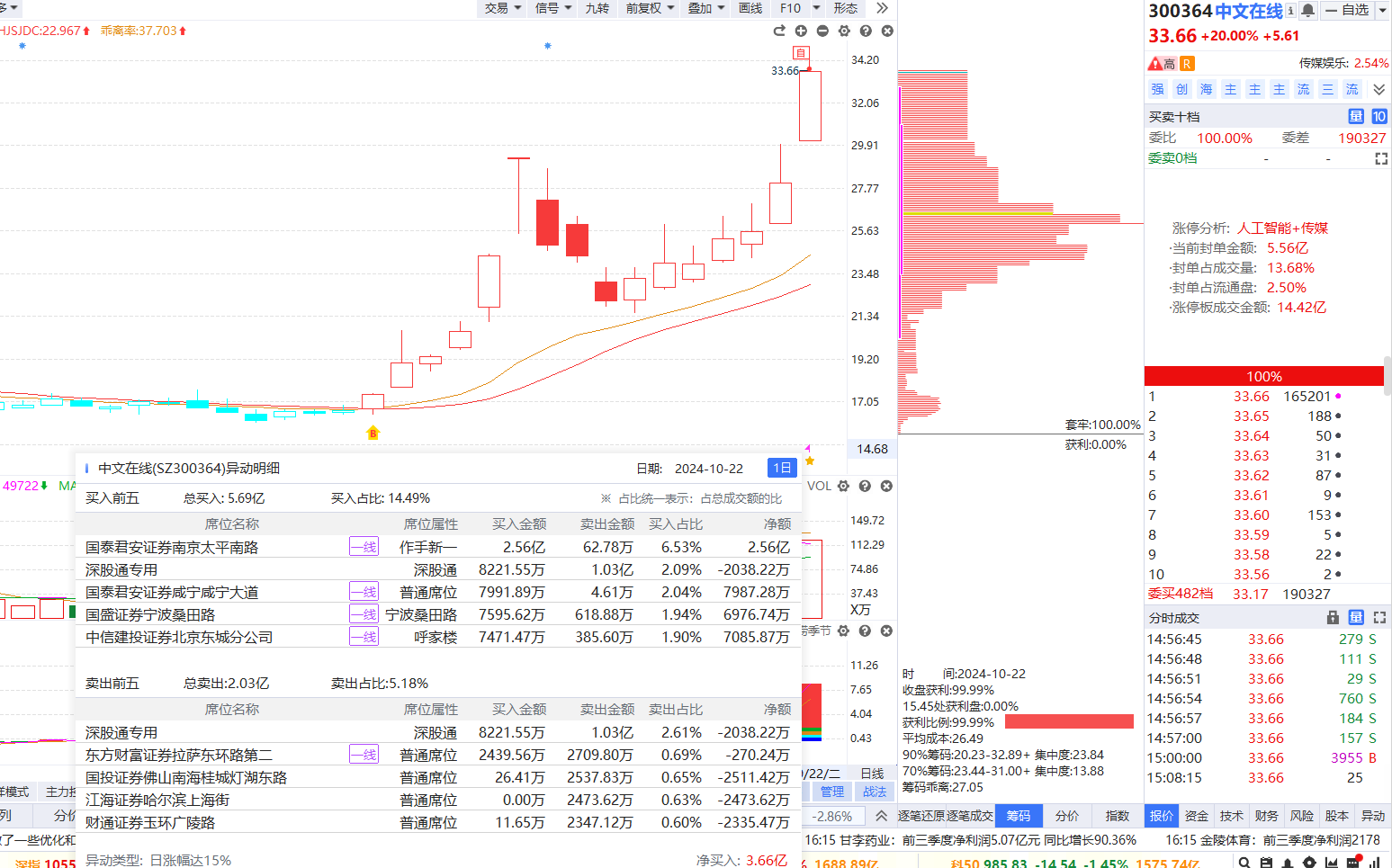 中文在线 （20cm首板模式） 排板
小鳄鱼
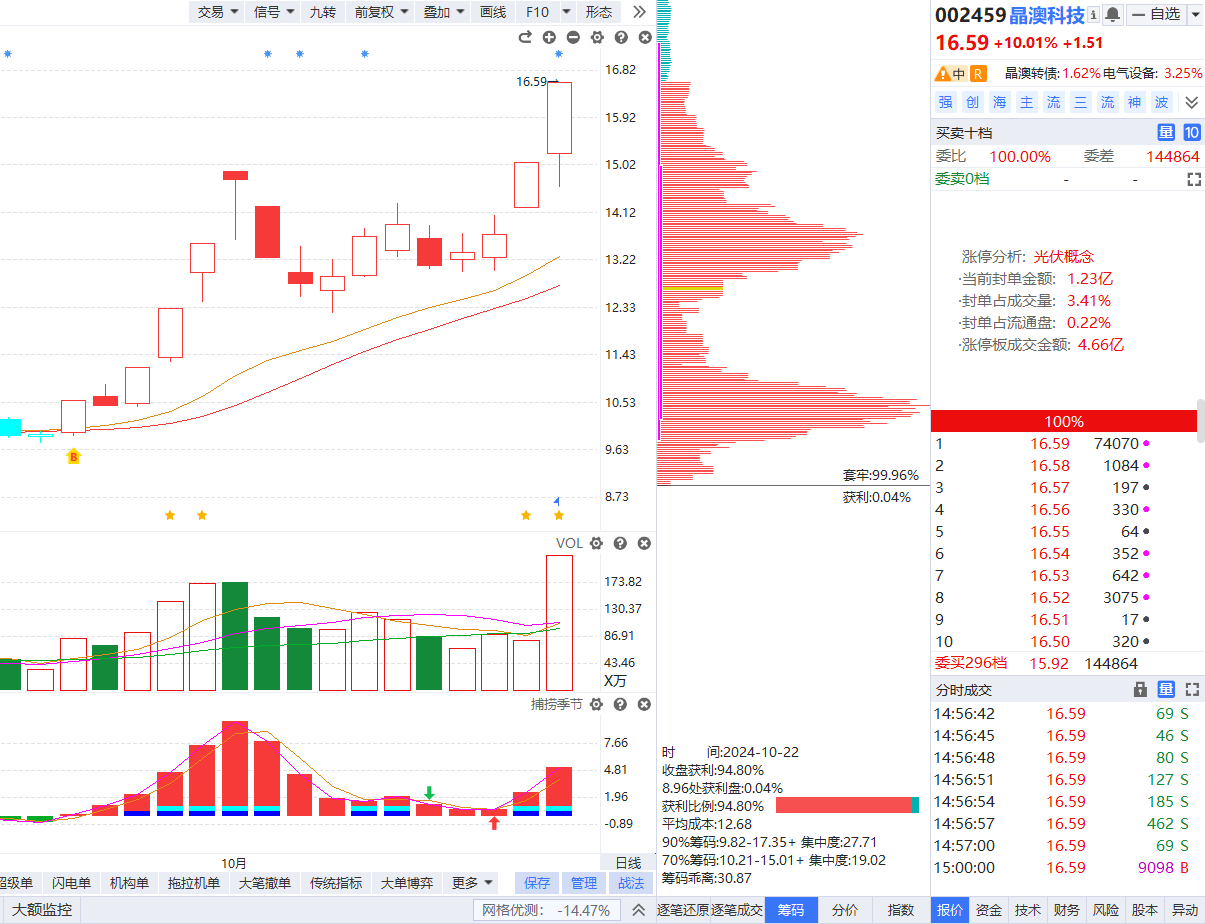 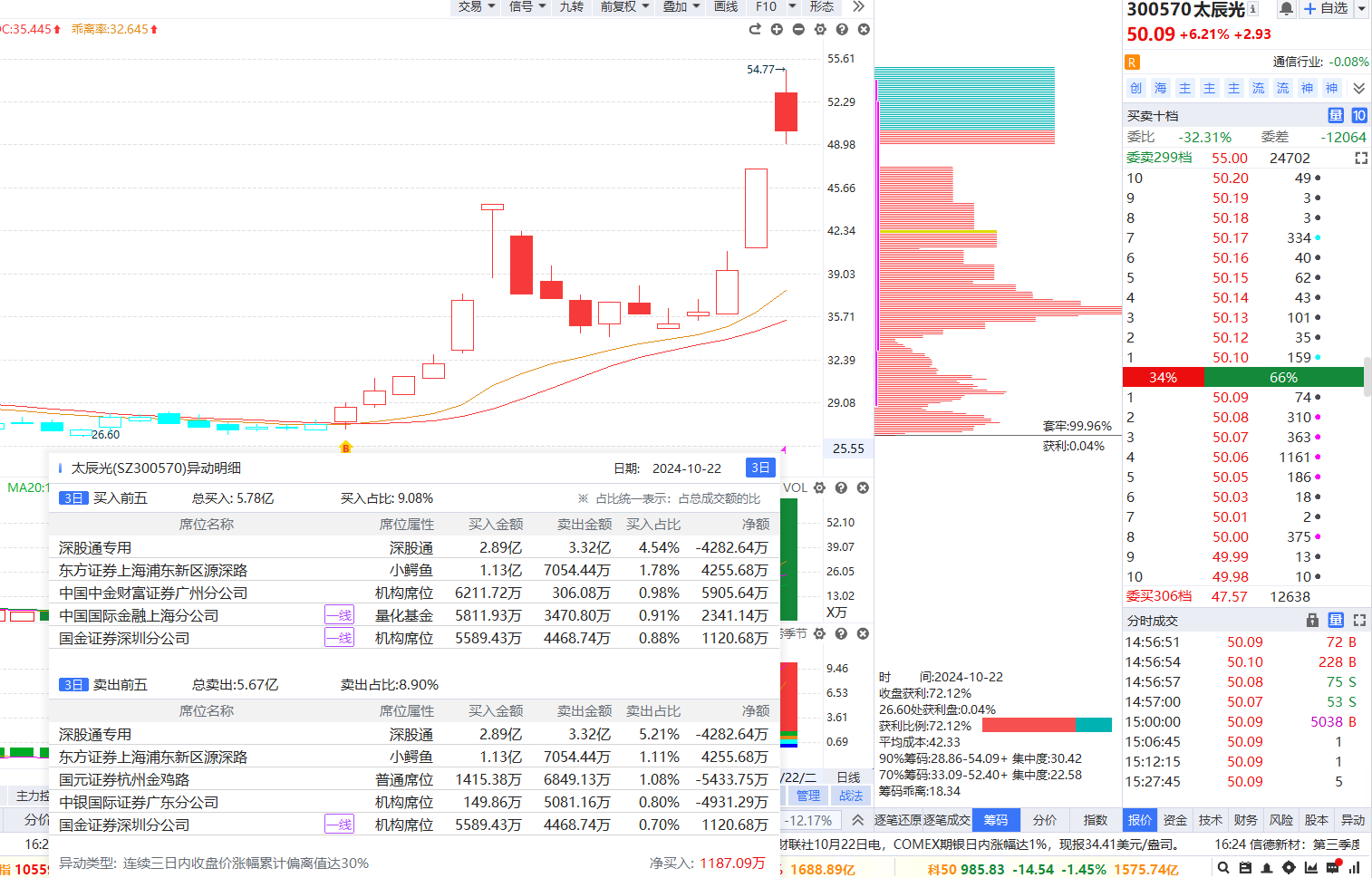 晶澳科技
太辰光
一线游资
思明南路
力源信息
消闲派 陈小群
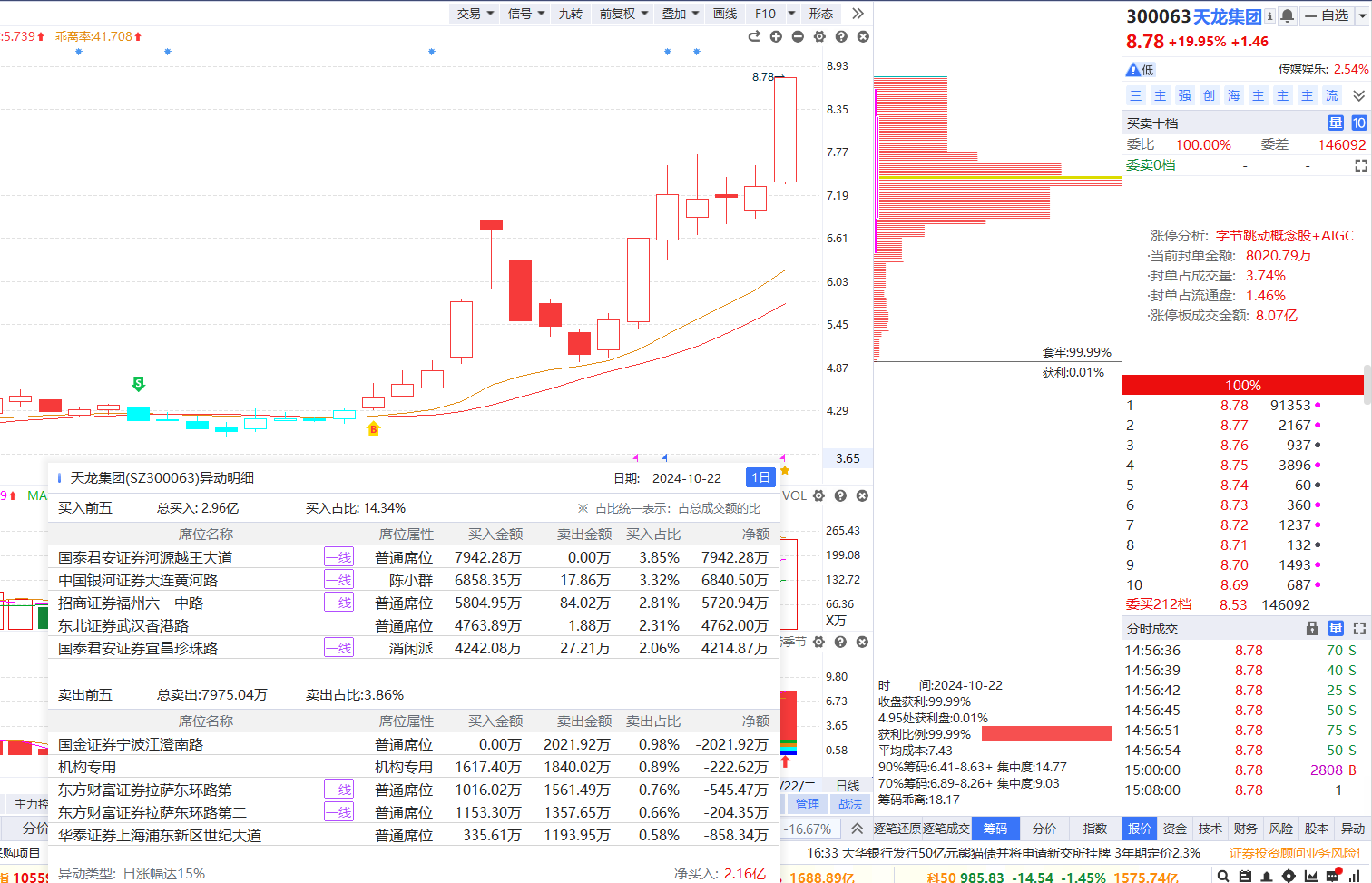 天龙集团
上塘路
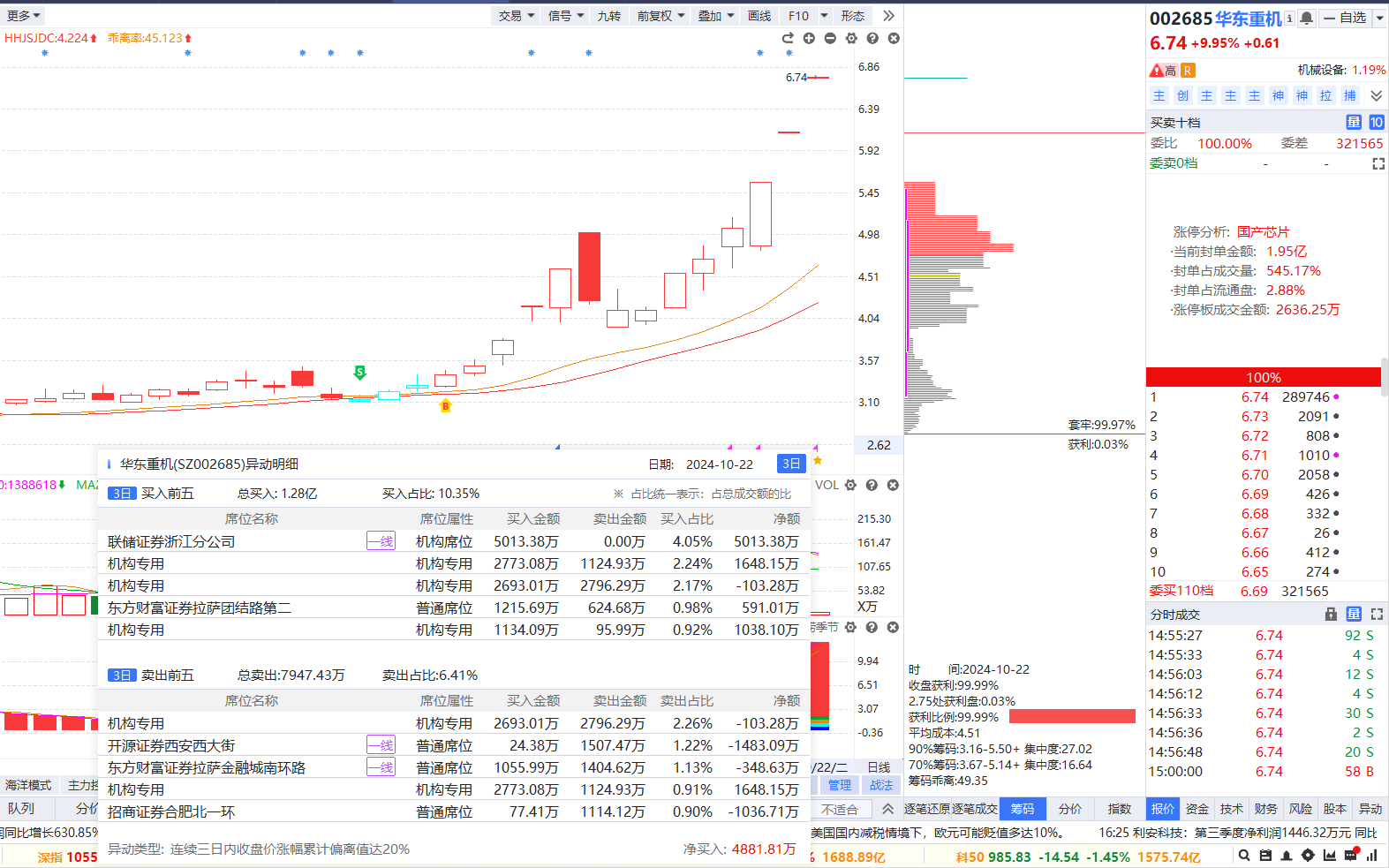 华东重机